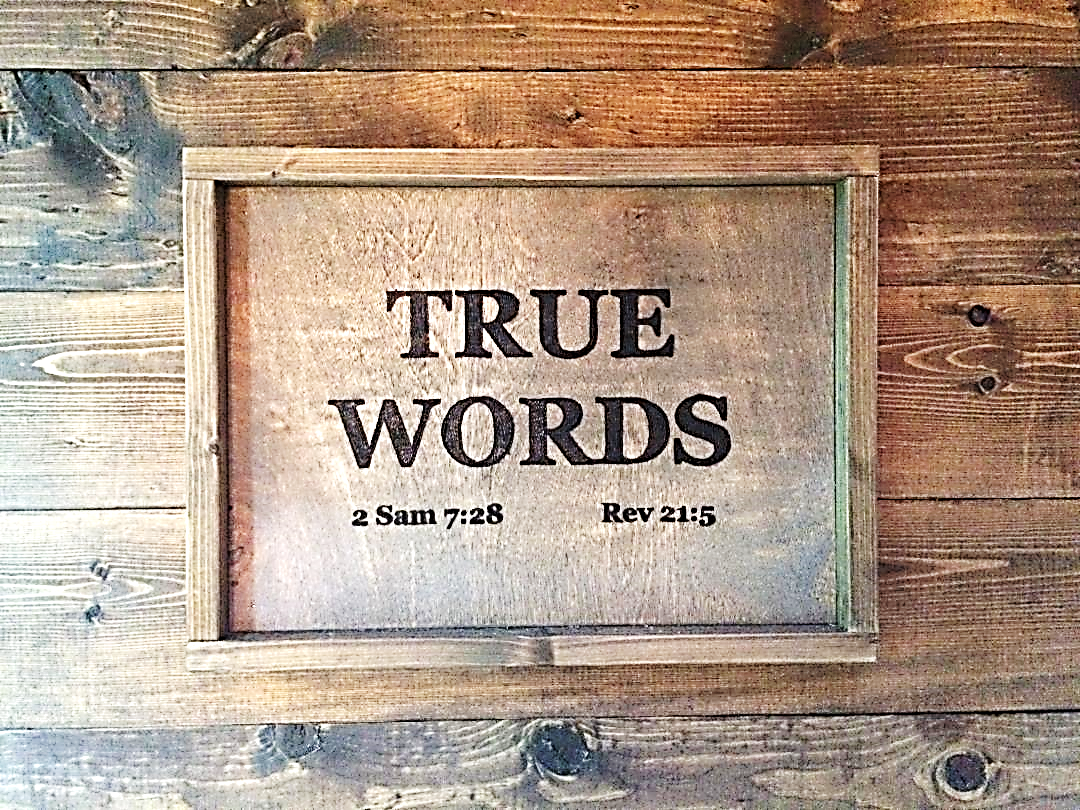 SERMON TITLE
Blasphemy Of Them Which Say They Are Jews
Revelation 2:8-9   And unto the angel of the church in Smyrna write; These things saith the first and the last, which was dead, and is alive;  9 I know thy works, and tribulation, and poverty, (but thou art rich) and I know the blasphemy of them which say they are Jews, and are not, but are the synagogue of Satan.
True Words Christian Church
Revelation 1:8-9   I am Alpha and Omega, the beginning and the ending, saith the Lord, which is, and which was, and which is to come, the Almighty.  9 I John, who also am your brother, and companion in tribulation, and in the kingdom and patience of Jesus Christ, was in the isle that is called Patmos, for the word of God, and for the testimony of Jesus Christ.
True Words Christian Church
Revelation 1:10-11   I was in the Spirit on the Lord's day, and heard behind me a great voice, as of a trumpet,  11 Saying, I am Alpha and Omega, the first and the last: and, What thou seest, write in a book, and send it unto the seven churches which are in Asia; unto Ephesus, and unto Smyrna, and unto Pergamos, and unto Thyatira, and unto Sardis, and unto Philadelphia, and unto Laodicea.
True Words Christian Church
Revelation 1:12-14   And I turned to see the voice that spake with me. And being turned, I saw seven golden candlesticks;  13 And in the midst of the seven candlesticks one like unto the Son of man, clothed with a garment down to the foot, and girt about the paps with a golden girdle.  14 His head and his hairs were white like wool, as white as snow; and his eyes were as a flame of fire;
True Words Christian Church
Revelation 1:15-17   And his feet like unto fine brass, as if they burned in a furnace; and his voice as the sound of many waters.  16 And he had in his right hand seven stars: and out of his mouth went a sharp twoedged sword: and his countenance was as the sun shineth in his strength.  17 And when I saw him, I fell at his feet as dead. And he laid his right hand upon me, saying unto me, Fear not; I am the first and the last:
True Words Christian Church
Revelation 1:18-19   I am he that liveth, and was dead; and, behold, I am alive for evermore, Amen; and have the keys of hell and of death.  19 Write the things which thou hast seen, and the things which are, and the things which shall be hereafter;
True Words Christian Church
Matthew 2:1-2   Now when Jesus was born in Bethlehem of Judaea in the days of Herod the king, behold, there came wise men from the east to Jerusalem,  2 Saying, Where is he that is born King of the Jews? for we have seen his star in the east, and are come to worship him.
True Words Christian Church
Matthew 27:11   And Jesus stood before the governor: and the governor asked him, saying, Art thou the King of the Jews? And Jesus said unto him, Thou sayest.
True Words Christian Church
Matthew 27:29   And when they had platted a crown of thorns, they put it upon his head, and a reed in his right hand: and they bowed the knee before him, and mocked him, saying, Hail, King of the Jews!
True Words Christian Church
Matthew 27:37   And set up over his head his accusation written, THIS IS JESUS THE KING OF THE JEWS.
True Words Christian Church
Revelation 5:4-5   And I wept much, because no man was found worthy to open and to read the book, neither to look thereon.  5 And one of the elders saith unto me, Weep not: behold, the Lion of the tribe of Juda, the Root of David, hath prevailed to open the book, and to loose the seven seals thereof.
True Words Christian Church
Revelation 22:16   I Jesus have sent mine angel to testify unto you these things in the churches. I am the root and the offspring of David, and the bright and morning star.
True Words Christian Church
Isaiah 11:1   And there shall come forth a rod out of the stem of Jesse, and a Branch shall grow out of his roots:
True Words Christian Church
Isaiah 11:10   And in that day there shall be a root of Jesse, which shall stand for an ensign of the people; to it shall the Gentiles seek: and his rest shall be glorious.
True Words Christian Church
Matthew 22:41-45   While the Pharisees were gathered together, Jesus asked them,  42 Saying, What think ye of Christ? whose son is he? They say unto him, The Son of David.  43 He saith unto them, How then doth David in spirit call him Lord, saying,  44 The LORD said unto my Lord, Sit thou on my right hand, till I make thine enemies thy footstool?  45 If David then call him Lord, how is he his son?
True Words Christian Church
Romans 1:3   Concerning his Son Jesus Christ our Lord, which was made of the seed of David according to the flesh;
True Words Christian Church
Revelation 3:9   Behold, I will make them of the synagogue of Satan, which say they are Jews, and are not, but do lie; behold, I will make them to come and worship before thy feet, and to know that I have loved thee.
True Words Christian Church
1 John 2:18-19   Little children, it is the last time: and as ye have heard that antichrist shall come, even now are there many antichrists; whereby we know that it is the last time.  19 They went out from us, but they were not of us; for if they had been of us, they would no doubt have continued with us: but they went out, that they might be made manifest that they were not all of us.
True Words Christian Church
1 John 2:20-22   But ye have an unction from the Holy One, and ye know all things.  21 I have not written unto you because ye know not the truth, but because ye know it, and that no lie is of the truth.  22 Who is a liar but he that denieth that Jesus is the Christ? He is antichrist, that denieth the Father and the Son.
True Words Christian Church
1 John 2:23-24   Whosoever denieth the Son, the same hath not the Father: but he that acknowledgeth the Son hath the Father also.  24 Let that therefore abide in you, which ye have heard from the beginning. If that which ye have heard from the beginning shall remain in you, ye also shall continue in the Son, and in the Father.
True Words Christian Church
1 John 4:3   And every spirit that confesseth not that Jesus Christ is come in the flesh is not of God: and this is that spirit of antichrist, whereof ye have heard that it should come; and even now already is it in the world.
True Words Christian Church
2 John 7   For many deceivers are entered into the world, who confess not that Jesus Christ is come in the flesh. This is a deceiver and an antichrist.
True Words Christian Church
Matthew 1:1-4   The book of the generation of Jesus Christ, the son of David, the son of Abraham.  2 Abraham begat Isaac; and Isaac begat Jacob; and Jacob begat Judas and his brethren;  3 And Judas begat Phares and Zara of Thamar; and Phares begat Esrom; and Esrom begat Aram;  4 And Aram begat Aminadab; and Aminadab begat Naasson; and Naasson begat Salmon;
True Words Christian Church
Matthew 1:5-8   And Salmon begat Booz of Rachab; and Booz begat Obed of Ruth; and Obed begat Jesse;  6 And Jesse begat David the king; and David the king begat Solomon of her that had been the wife of Urias;  7 And Solomon begat Roboam; and Roboam begat Abia; and Abia begat Asa;  8 And Asa begat Josaphat; and Josaphat begat Joram; and Joram begat Ozias;
True Words Christian Church
Matthew 1:9-11   And Ozias begat Joatham; and Joatham begat Achaz; and Achaz begat Ezekias;  10 And Ezekias begat Manasses; and Manasses begat Amon; and Amon begat Josias;  11 And Josias begat Jechonias and his brethren, about the time they were carried away to Babylon:
True Words Christian Church
Matthew 1:12-15   And after they were brought to Babylon, Jechonias begat Salathiel; and Salathiel begat Zorobabel;  13 And Zorobabel begat Abiud; and Abiud begat Eliakim; and Eliakim begat Azor;  14 And Azor begat Sadoc; and Sadoc begat Achim; and Achim begat Eliud;  15 And Eliud begat Eleazar; and Eleazar begat Matthan; and Matthan begat Jacob;
True Words Christian Church
Matthew 1:16-17   And Jacob begat Joseph the husband of Mary, of whom was born Jesus, who is called Christ.  17 So all the generations from Abraham to David are fourteen generations; and from David until the carrying away into Babylon are fourteen generations; and from the carrying away into Babylon unto Christ are fourteen generations.
True Words Christian Church
Genesis 29:32-33   And Leah conceived, and bare a son, and she called his name Reuben: for she said, Surely the LORD hath looked upon my affliction; now therefore my husband will love me.  33 And she conceived again, and bare a son; and said, Because the LORD hath heard that I was hated, he hath therefore given me this son also: and she called his name Simeon.
True Words Christian Church
Genesis 29:34-35   And she conceived again, and bare a son; and said, Now this time will my husband be joined unto me, because I have born him three sons: therefore was his name called Levi.  35 And she conceived again, and bare a son: and she said, Now will I praise the LORD: therefore she called his name Judah; and left bearing.
True Words Christian Church
Numbers 2:9   All that were numbered in the camp of Judah were an hundred thousand and fourscore thousand and six thousand and four hundred, throughout their armies. These shall first set forth.
True Words Christian Church
Numbers 13:1-3   And the LORD spake unto Moses, saying,  2 Send thou men, that they may search the land of Canaan, which I give unto the children of Israel: of every tribe of their fathers shall ye send a man, every one a ruler among them.  3 And Moses by the commandment of the LORD sent them from the wilderness of Paran: all those men were heads of the children of Israel.
True Words Christian Church
Numbers 13:4-8   And these were their names: of the tribe of Reuben, Shammua the son of Zaccur.  5 Of the tribe of Simeon, Shaphat the son of Hori.  6 Of the tribe of Judah, Caleb the son of Jephunneh.  7 Of the tribe of Issachar, Igal the son of Joseph.  8 Of the tribe of Ephraim, Oshea the son of Nun.
True Words Christian Church
Numbers 26:19-20   The sons of Judah were Er and Onan: and Er and Onan died in the land of Canaan.  20 And the sons of Judah after their families were; of Shelah, the family of the Shelanites: of Pharez, the family of the Pharzites: of Zerah, the family of the Zarhites.
True Words Christian Church
Numbers 26:21-22   And the sons of Pharez were; of Hezron, the family of the Hezronites: of Hamul, the family of the Hamulites.  22 These are the families of Judah according to those that were numbered of them, threescore and sixteen thousand and five hundred.
True Words Christian Church
Joshua 14:6-7   Then the children of Judah came unto Joshua in Gilgal: and Caleb the son of Jephunneh the Kenezite said unto him, Thou knowest the thing that the LORD said unto Moses the man of God concerning me and thee in Kadesh-barnea.  7 Forty years old was I when Moses the servant of the LORD sent me from Kadesh-barnea to espy out the land; and I brought him word again as it was in mine heart.
True Words Christian Church
Joshua 14:8-9   Nevertheless my brethren that went up with me made the heart of the people melt: but I wholly followed the LORD my God.  9 And Moses sware on that day, saying, Surely the land whereon thy feet have trodden shall be thine inheritance, and thy children's for ever, because thou hast wholly followed the LORD my God.
True Words Christian Church
Joshua 14:10-11   And now, behold, the LORD hath kept me alive, as he said, these forty and five years, even since the LORD spake this word unto Moses, while the children of Israel wandered in the wilderness: and now, lo, I am this day fourscore and five years old.  11 As yet I am as strong this day as I was in the day that Moses sent me: as my strength was then, even so is my strength now, for war, both to go out, and to come in.
True Words Christian Church
Joshua 14:12-13   Now therefore give me this mountain, whereof the LORD spake in that day; for thou heardest in that day how the Anakims were there, and that the cities were great and fenced: if so be the LORD will be with me, then I shall be able to drive them out, as the LORD said.  13 And Joshua blessed him, and gave unto Caleb the son of Jephunneh Hebron for an inheritance.
True Words Christian Church
Joshua 15:63   As for the Jebusites the inhabitants of Jerusalem, the children of Judah could not drive them out: but the Jebusites dwell with the children of Judah at Jerusalem unto this day.
True Words Christian Church
2 Kings 16:5-6   Then Rezin king of Syria and Pekah son of Remaliah king of Israel came up to Jerusalem to war: and they besieged Ahaz, but could not overcome him.  6 At that time Rezin king of Syria recovered Elath to Syria, and drave the Jews from Elath: and the Syrians came to Elath, and dwelt there unto this day.
True Words Christian Church
2 Kings 17:17-18   And they caused their sons and their daughters to pass through the fire, and used divination and enchantments, and sold themselves to do evil in the sight of the LORD, to provoke him to anger.  18 Therefore the LORD was very angry with Israel, and removed them out of his sight: there was none left but the tribe of Judah only.
True Words Christian Church
2 Kings 17:23   Until the LORD removed Israel out of his sight, as he had said by all his servants the prophets. So was Israel carried away out of their own land to Assyria unto this day.
True Words Christian Church
Daniel 3:8-10   Wherefore at that time certain Chaldeans came near, and accused the Jews.  9 They spake and said to the king Nebuchadnezzar, O king, live for ever.  10 Thou, O king, hast made a decree, that every man that shall hear the sound of the cornet, flute, harp, sackbut, psaltery, and dulcimer, and all kinds of musick, shall fall down and worship the golden image:
True Words Christian Church
Daniel 3:11-12   And whoso falleth not down and worshippeth, that he should be cast into the midst of a burning fiery furnace.  12 There are certain Jews whom thou hast set over the affairs of the province of Babylon, Shadrach, Meshach, and Abed-nego; these men, O king, have not regarded thee: they serve not thy gods, nor worship the golden image which thou hast set up.
True Words Christian Church
John 1:19   And this is the record of John, when the Jews sent priests and Levites from Jerusalem to ask him, Who art thou?
True Words Christian Church
John 8:31-32   Then said Jesus to those Jews which believed on him, If ye continue in my word, then are ye my disciples indeed;  32 And ye shall know the truth, and the truth shall make you free.
True Words Christian Church
John 9:22   These words spake his parents, because they feared the Jews: for the Jews had agreed already, that if any man did confess that he was Christ, he should be put out of the synagogue.
True Words Christian Church
John 10:33   The Jews answered him, saying, For a good work we stone thee not; but for blasphemy; and because that thou, being a man, makest thyself God.
True Words Christian Church
John 11:45   Then many of the Jews which came to Mary, and had seen the things which Jesus did, believed on him.
True Words Christian Church
John 12:10-11   But the chief priests consulted that they might put Lazarus also to death;  11 Because that by reason of him many of the Jews went away, and believed on Jesus.
True Words Christian Church
John 8:38-39   I speak that which I have seen with my Father: and ye do that which ye have seen with your father.  39 They answered and said unto him, Abraham is our father. Jesus saith unto them, If ye were Abraham's children, ye would do the works of Abraham.
True Words Christian Church
John 8:40-42   But now ye seek to kill me, a man that hath told you the truth, which I have heard of God: this did not Abraham.  41 Ye do the deeds of your father. Then said they to him, We be not born of fornication; we have one Father, even God.  42 Jesus said unto them, If God were your Father, ye would love me: for I proceeded forth and came from God; neither came I of myself, but he sent me.
True Words Christian Church
John 8:43-44   Why do ye not understand my speech? even because ye cannot hear my word.  44 Ye are of your father the devil, and the lusts of your father ye will do. He was a murderer from the beginning, and abode not in the truth, because there is no truth in him. When he speaketh a lie, he speaketh of his own: for he is a liar, and the father of it.
True Words Christian Church
John 8:45-47   And because I tell you the truth, ye believe me not.  46 Which of you convinceth me of sin? And if I say the truth, why do ye not believe me?  47 He that is of God heareth God's words: ye therefore hear them not, because ye are not of God.
True Words Christian Church
John 8:48-49   Then answered the Jews, and said unto him, Say we not well that thou art a Samaritan, and hast a devil?  49 Jesus answered, I have not a devil; but I honour my Father, and ye do dishonour me.
True Words Christian Church
2 Chronicles 19:1-2   And Jehoshaphat the king of Judah returned to his house in peace to Jerusalem.  2 And Jehu the son of Hanani the seer went out to meet him, and said to king Jehoshaphat, Shouldest thou help the ungodly, and love them that hate the LORD? therefore is wrath upon thee from before the LORD.
True Words Christian Church
2 Chronicles 18:1-2   Now Jehoshaphat had riches and honour in abundance, and joined affinity with Ahab.  2 And after certain years he went down to Ahab to Samaria. And Ahab killed sheep and oxen for him in abundance, and for the people that he had with him, and persuaded him to go up with him to Ramoth-gilead.
True Words Christian Church
2 Chronicles 18:3   And Ahab king of Israel said unto Jehoshaphat king of Judah, Wilt thou go with me to Ramoth-gilead? And he answered him, I am as thou art, and my people as thy people; and we will be with thee in the war.
True Words Christian Church
1 Kings 16:29-30   And in the thirty and eighth year of Asa king of Judah began Ahab the son of Omri to reign over Israel: and Ahab the son of Omri reigned over Israel in Samaria twenty and two years.  30 And Ahab the son of Omri did evil in the sight of the LORD above all that were before him.
True Words Christian Church
1 Kings 16:31-32   And it came to pass, as if it had been a light thing for him to walk in the sins of Jeroboam the son of Nebat, that he took to wife Jezebel the daughter of Ethbaal king of the Zidonians, and went and served Baal, and worshipped him.  32 And he reared up an altar for Baal in the house of Baal, which he had built in Samaria.
True Words Christian Church
1 Kings 16:33   And Ahab made a grove; and Ahab did more to provoke the LORD God of Israel to anger than all the kings of Israel that were before him.
True Words Christian Church
Romans 9:6-7   Not as though the word of God hath taken none effect. For they are not all Israel, which are of Israel:  7 Neither, because they are the seed of Abraham, are they all children: but, In Isaac shall thy seed be called.
True Words Christian Church
Isaiah 45:17   But Israel shall be saved in the LORD with an everlasting salvation: ye shall not be ashamed nor confounded world without end.
True Words Christian Church
Romans 11:26-27   And so all Israel shall be saved: as it is written, There shall come out of Sion the Deliverer, and shall turn away ungodliness from Jacob:  27 For this is my covenant unto them, when I shall take away their sins.
True Words Christian Church
Romans 9:13   As it is written, Jacob have I loved, but Esau have I hated.
True Words Christian Church
Malachi 1:2-3   I have loved you, saith the LORD. Yet ye say, Wherein hast thou loved us? Was not Esau Jacob's brother? saith the LORD: yet I loved Jacob,  3 And I hated Esau, and laid his mountains and his heritage waste for the dragons of the wilderness.
True Words Christian Church
Luke 16:22-24   And it came to pass, that the beggar died, and was carried by the angels into Abraham's bosom: the rich man also died, and was buried;  23 And in hell he lift up his eyes, being in torments, and seeth Abraham afar off, and Lazarus in his bosom.  24 And he cried and said, Father Abraham, have mercy on me, and send Lazarus, that he may dip the tip of his finger in water, and cool my tongue; for I am tormented in this flame.
True Words Christian Church
Hebrews 12:22-23   But ye are come unto mount Sion, and unto the city of the living God, the heavenly Jerusalem, and to an innumerable company of angels,  23 To the general assembly and church of the firstborn, which are written in heaven, and to God the Judge of all, and to the spirits of just men made perfect,
True Words Christian Church
Galatians 4:25-26   For this Agar is mount Sinai in Arabia, and answereth to Jerusalem which now is, and is in bondage with her children.  26 But Jerusalem which is above is free, which is the mother of us all.
True Words Christian Church
Revelation 11:8   And their dead bodies shall lie in the street of the great city, which spiritually is called Sodom and Egypt, where also our Lord was crucified.
True Words Christian Church
Hebrews 11:1   Now faith is the substance of things hoped for, the evidence of things not seen.
True Words Christian Church
Romans 2:28-29   For he is not a Jew, which is one outwardly; neither is that circumcision, which is outward in the flesh:  29 But he is a Jew, which is one inwardly; and circumcision is that of the heart, in the spirit, and not in the letter; whose praise is not of men, but of God.
True Words Christian Church